Voting in American Democracy
Democratic Influencer – Unit V
Enduring understanding: Factors associated with political ideology, efficacy, structural barriers, and demographics influence the nature and degree of political participation.
Learning Obj. 5.1: Describe the voting rights protections in the Constitution and in legislation
Learning Obj. 5.2: Explain the roles that individual choice and state and federal laws play in voter turnout in elections.
Essential Question: How our government institutions and public policies are influenced by the unelected linkage institutions.
Students can:
Determine how the expansion of enfranchisement has impacted participation in American political landscape
Evaluate the legitimacy of factors that limit and encourage voter participation

AGENDA
Political Participation 
Casting a Ballot
The Value of a Ballot
Homework
80 Million Voters Won’t Vote (AP Gov website)
Unit IV Test Wed. 3/22
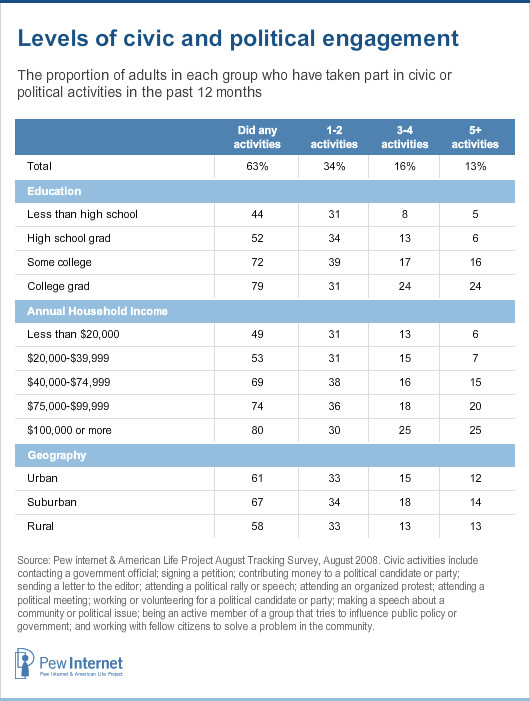 Engagement in Democracy
Identify and explain ONE factor that increases political participation rates in the U.S. democracy.
Identify and explain ONE factor that inhibits political participation in United States
Explain how decline in trust of American government has led to a decline political participation in the U.S..
Voter turnout
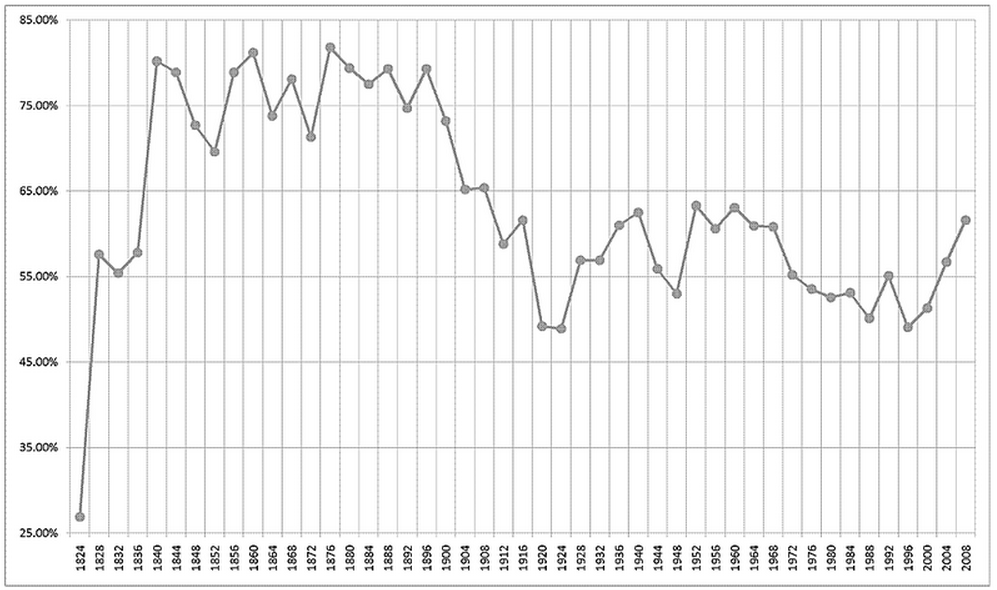 Analyze the voter turnout graphs 
1. Identify and explain demographic factors influence voter turnout rates.
2. Why have voter turnout rates been declining in the United States?
Voice in Government
Voting = core values (popular sovereignty) – bases of democracy
Electorate – eligible voters in the U.S. 
Enfranchisement & election laws (reserve powers for states)
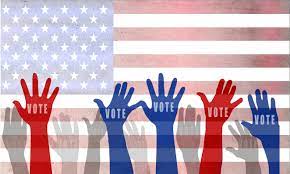 Original Voters – White Males, at least 21 years old, & owned property
Anyone who registers and is at least 18 years old
Expanding Suffrage
Suffrage = voting rights
15th Amendment – African Americans
17th Amendment – direct election of senators
19th Amendment – Women
23rd Amendment – Washington DC
24th Amendment – No poll taxes
26th Amendment – 18 year old
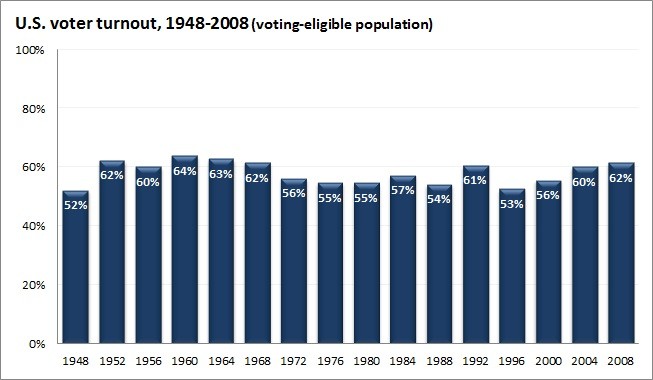 What explains America’s has seen a low voter turnout despite expansion of enfranchisement too more groups?
Voters in America
The American voter study, 1950 (follow up study 1988, Ideologues grew to 18%)
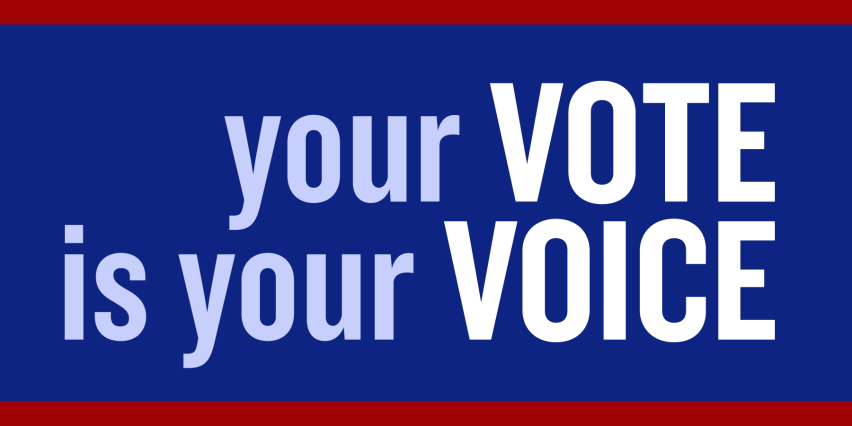 No issue content - 22% of the population (Vote this candidate looked better)
Ideologues - 12% of the population (Vote based on ideology)
Group Benefit- 42% of the population (Vote on the party that gave the voter a benefit)
Nature of the times - 24% of the population (Vote based how America is doing)
What my votes states
Ballots cast:
Clothes pin vote: today many voters that the candidates don’t match their expectation, so they choose the one they feel is the least offensive
Prospective voting: voting for candidate and what he could potentially do (Obama 2008 elections)
Retrospective voting: evaluating the candidates record and overall achievements (Obama 2012)
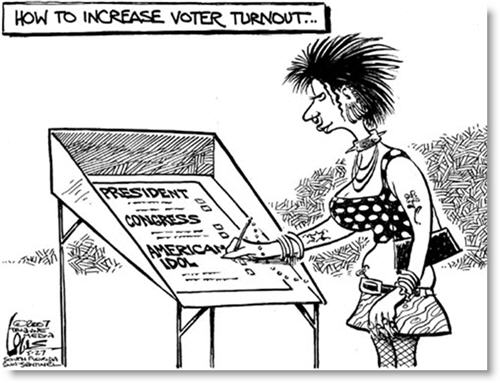 The Value of Voting in America
To what extent does voting in United States’ elections have a value in its political landscape and institutions.
Does one vote matter?
Does the election system work?
How much control is giving to the federal 
      government over the process?
Do American’s have a high or low political efficacy?
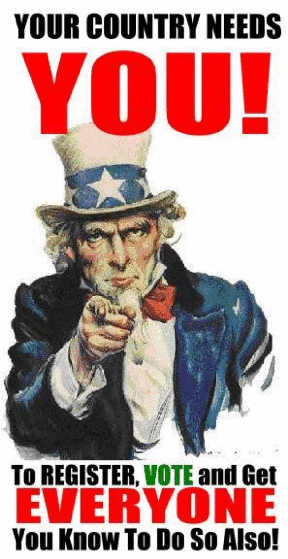 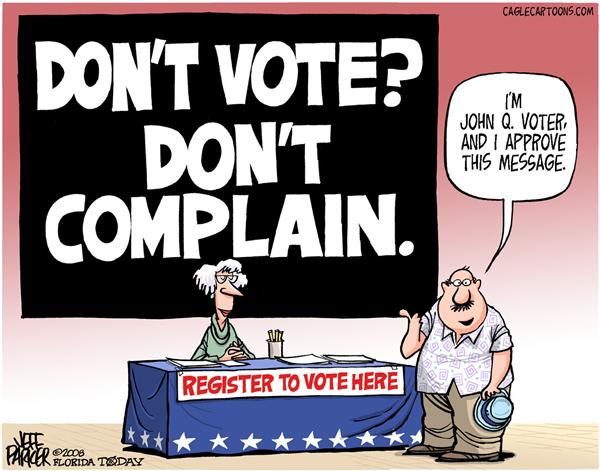 Enduring understanding: Factors associated with political ideology, efficacy, structural barriers, and demographics influence the nature and degree of political participation.
Learning Obj. 5.1: Describe the voting rights protections in the Constitution and in legislation
Learning Obj. 5.2: Explain the roles that individual choice and state and federal laws play in voter turnout in elections.
Essential Question: How our government institutions and public policies are influenced by the unelected linkage institutions.
Students can:
Determine how the expansion of enfranchisement has impacted participation in American political landscape
Evaluate the legitimacy of factors that limit and encourage voter participation
AGENDA
80 Million Won’t Vote
Factors for Voting
Encouraging the voice of the people
Homework
Study for Unit IV Test 
Unit IV Test Wed. 3/23
Institutional of Voting
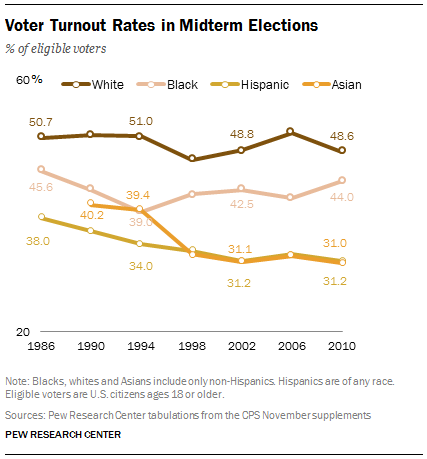 80 Million Voters will not vote in the next election.
What factors contribute to the argument in the article?
Voting Eligibility
VAP: Voter Age Population – old enough to vote
VEP: Voter Eligible Population – old enough to vote and legally register to vote
1. What are the requirements to be a member of the voter eligible population?
The Voice of the People
The Value of Voting
Government works on the consent of the governed 
Evaluates elected leaders
Failure to vote
Registration process (#1 reason)
Too many elections
Voter apathy
Election day on a Tuesday
Registration Impact
Voter Turnout
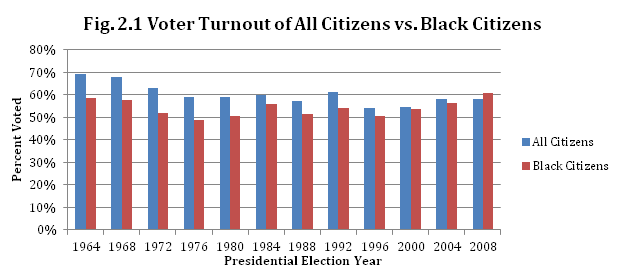 How effectively has the expansion of suffrage changed voter turnout rates?
African Americans 
Women
18 year old
Voter turnout rights
Strong Voter Turnout
Women (19th Amendment) – out vote men (Gender Gap)
Elderly
Higher SES (Education #1 factor)
Religious
Poor Voter Turnout
1. 18-24 demographic – 26th Amendment 
2. Civil rights movement has had little impact on African American turnout (Exception highly educated)
24th Amendment
Voting Rights Act 1965
Smith v. Allwright 1944
Who is going to vote (VAP – Voter age population that votes)
FACTORS that determine who votes
1. Education level
2. Age
3. Race
4. Gender (Gender Gap)
5. Martial Status
6. Government job?
7. Religious v. non-religious
Validity of Voting
Prompt: Evaluate the validity of voting in American elections and determine whether it matters 
Develop arguments as to whether is worthwhile in the United States
Consider past historical data on voter turnout
Does ONE VOTE really determine an election
Evaluate how the following laws deal with issues of voter turnout
Voting Rights Act of 1965 
Voting Accessibility for the Elderly and Handicapped Act of 1984 
National Voter Registration Act 1993
Help America Vote Act 2002
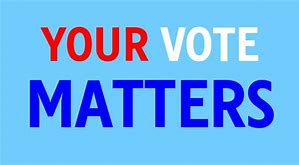 ?
Enduring understanding: Factors associated with political ideology, efficacy, structural barriers, and demographics influence the nature and degree of political participation.
Learning Obj. 5.1: Describe the voting rights protections in the Constitution and in legislation
Learning Obj. 5.2: Explain the roles that individual choice and state and federal laws play in voter turnout in elections.
Essential Question: How our government institutions and public policies are influenced by the unelected linkage institutions.
Students can:
Determine how the expansion of enfranchisement has impacted participation in American political landscape
Evaluate the legitimacy of factors that limit and encourage voter participation
AGENDA
Unit IV Review 
Unit IV Test
The Value of Voting 
Homework
Encouraging People to Vote
Fixing the voter turnout
National Voter Registration Act 1993 (Motor Voter Law)
Early voting
Same day registration 
Get Out to Vote Drives
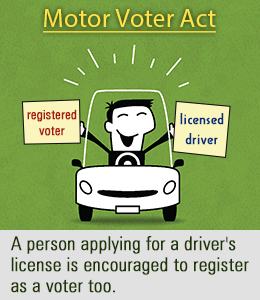 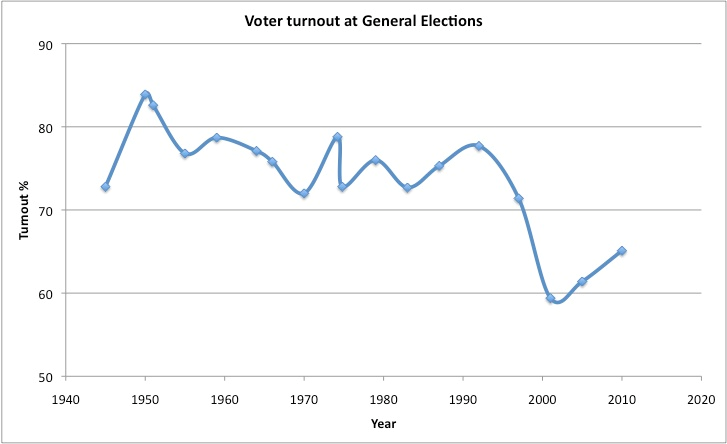 Motor VOTER CRASH
National Voter Registration Act (Motor Voter)
Allowed eligible voters to register at DMV’s or by mail
Impact
Increased voter registration
Only raised voter turnout by 2% (failure)
Depressing voter turnout
Voter Turnout Year Presidential Election 
                                  		18-24    25 & Older      All Voters 
1972 Nixon/McGovern 		52%     68%     		 55% 
1976 Carter/Ford 		44%     65%      		 54% 
1980 Reagan/Carter/Anderson 	43%     69%      		 53% 
1984 Reagan/Mondale 		44%     69%      		 53%
1988 Bush/Dukakis 		40%     66%      		 50%
1992Clinton/Bush/Perot 		49%     71%      		 55% 
1996 Clinton/Dole 		36%     62% 		49% 
2000 Bush/Gore/Nader 		36%     63% 		51% 
2004 Bush/Kerry 		47%     66% 		55% 
SOURCES: FEDERAL ELECTION COMMISSION; CENSUS BUREAU; CENTER FOR INFORMATION & RESEARCH ON CIVIC LEARNING & ENGAGEMENT
How can American society and government improve voter turnout in order to expand the effectiveness of populism?
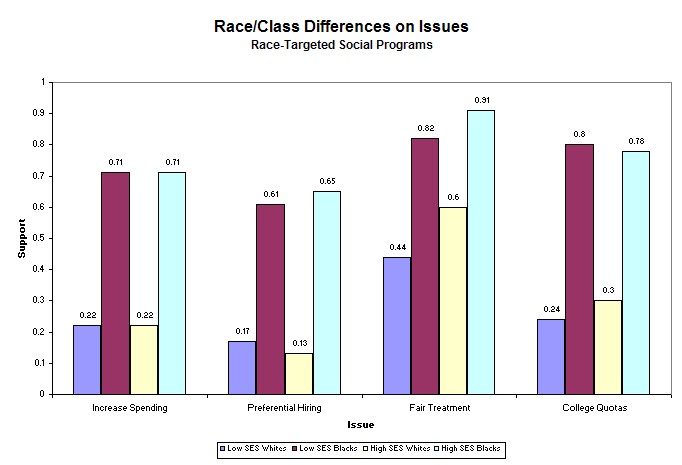 Enduring understanding: Factors associated with political ideology, efficacy, structural barriers, and demographics influence the nature and degree of political participation.
Learning Obj. 5.1: Describe the voting rights protections in the Constitution and in legislation
Learning Obj. 5.2: Explain the roles that individual choice and state and federal laws play in voter turnout in elections.
Essential Question: How our government institutions and public policies are influenced by the unelected linkage institutions.
Students can:
Determine how the expansion of enfranchisement has impacted participation in American political landscape
Evaluate the legitimacy of factors that limit and encourage voter participation
AGENDA
The Mandate of Voting
Barriers to Vote
The Value of Voting
Homework
The value of Voting in America
Mandatory Voter Law
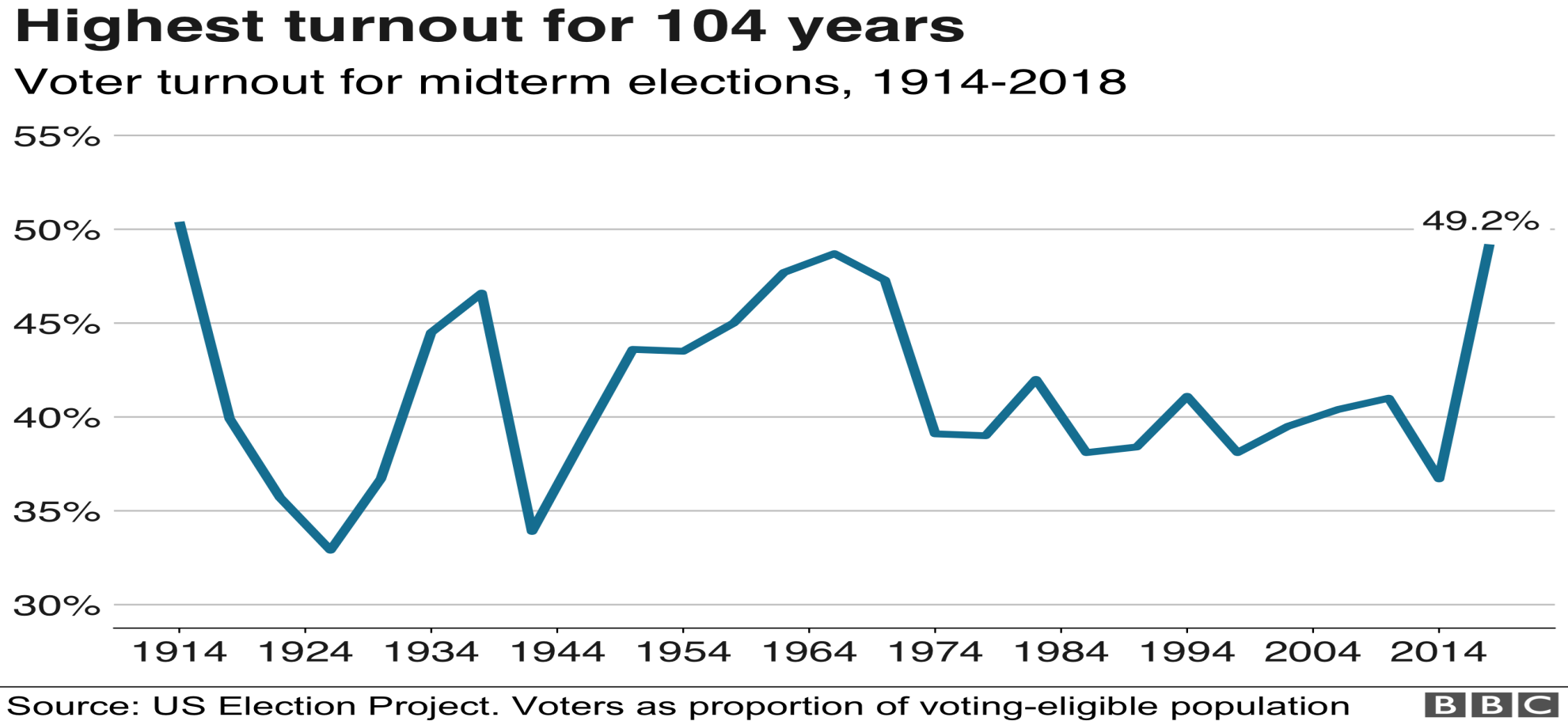 Debate on Mandatory Voting Law
Evaluate whether the United States government should pass a mandatory voter law
The Truth About Voter Turnout
US voter turnout compared to Europe
Ranked 31 out of 35 countries
Voter turnout rates can be misleading
No registration requirement 
No regulation and election fraud (illegal voting was high in 1800s)
Europe has mandatory voting laws
Negative Attack Ads have no impact on voter turnout
Stopping Voter Fraud
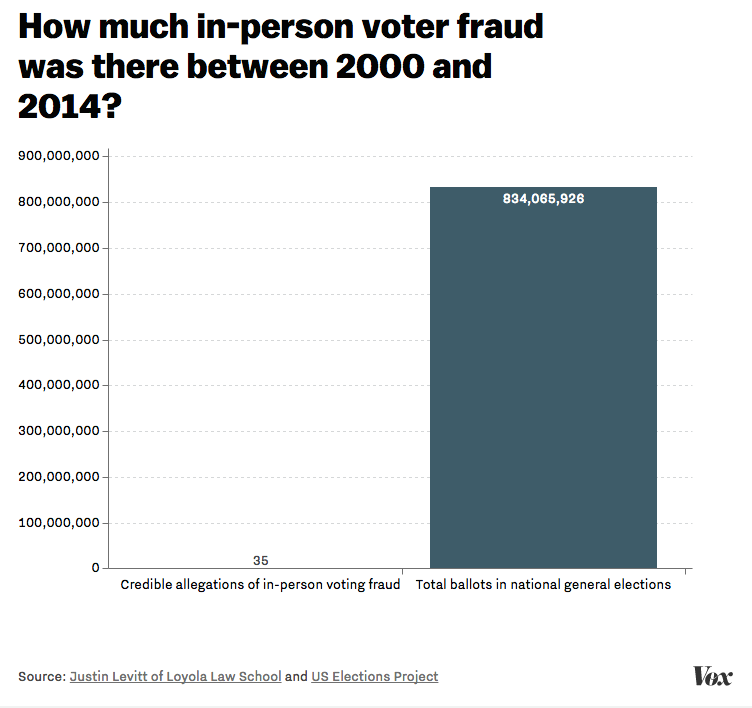 The US has utilized a number voter fraud prevention strategies to end the problem
Australian Ballot: government printed ballots that are cast in secret
Voter registration process
Pollster 
Guidelines for when voters must register by
Procedures for counting the return
Problem – discourage people from voting
Prohibiting Voter Discrimination
Supreme Court interpreted of the 15th Amendment (United States v. Reese, United States v. Cruikshank,  and Ex parte Yarbrough) 
Burden of proof was fell on African Americans
Denial of Suffrage
Literacy Test
Poll taxes 
Grandfather Clause
White Primaries 
Intimidation
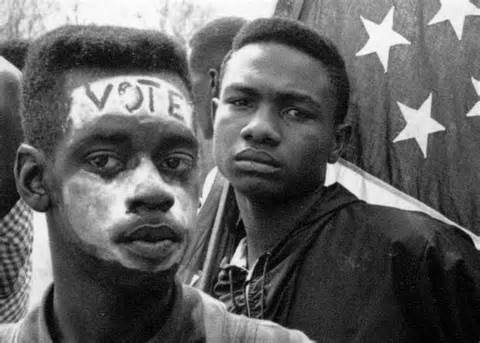 Expanding the power of the federal government protections
Civil Rights Act 1957
Civil Rights Act of 1964
Voter Rights Act of 1965
Changing the Voter Tide
SEC. 2. No voting qualification or prerequisite to voting, or standard, practice, or procedure shall be imposed or applied by any State or political subdivision to deny or abridge the right of any citizen of the United States to vote on account of race or color. 
	- Voting Rights Act of 1965
Burden of proof placed on the states to limit or restrict voting rights
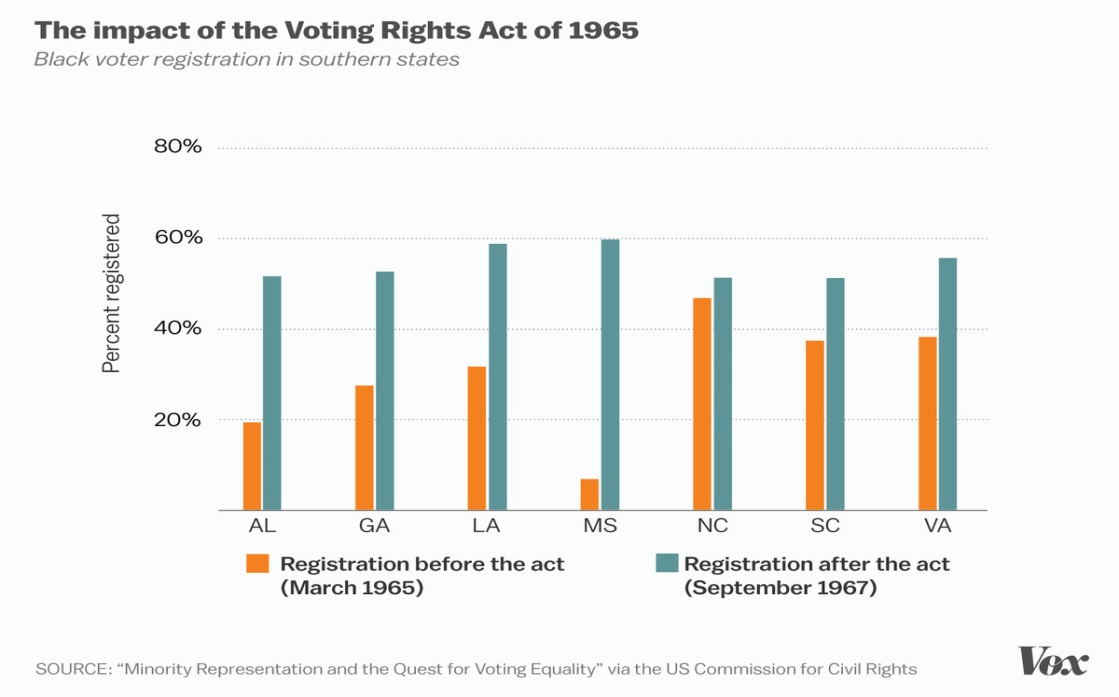 Shelby County v. Holder 2013
Voting Rights Act of 1965 Preclearance for changing voter laws declared unconstitutional
New Debate: Requirement of Voter ID
The Layout of the Voter
Impact of Voter ID laws
Baker v. Carr
McCrory v. Harris 
Bethune Hill v. Virginia State Board of Elections
Constitutional issue: equal protection clause of the 14th Amendment 
Access to the polls (Voting Rights Act of 1965)
Court precedent of One Man One Vote (Baker v. Carr)
Debate over Voter ID laws
Voting Integrity
Discriminatory
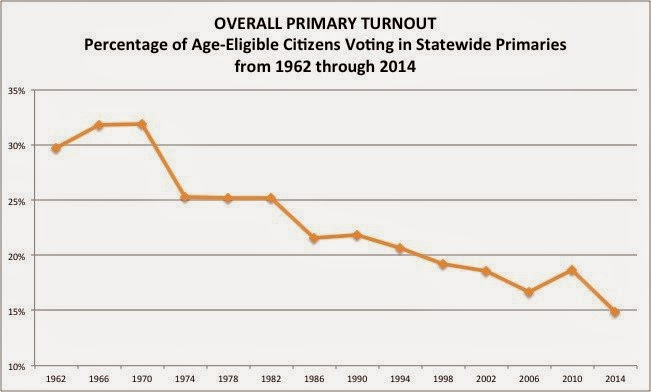 Trending Downward?
Declining voter turnout
Factors
Weaken of party identification
Growth of Candidate Centered Politics
Increase in distrust since the 1950s
Increased voter apathy
Voter registration process (#1 reason)
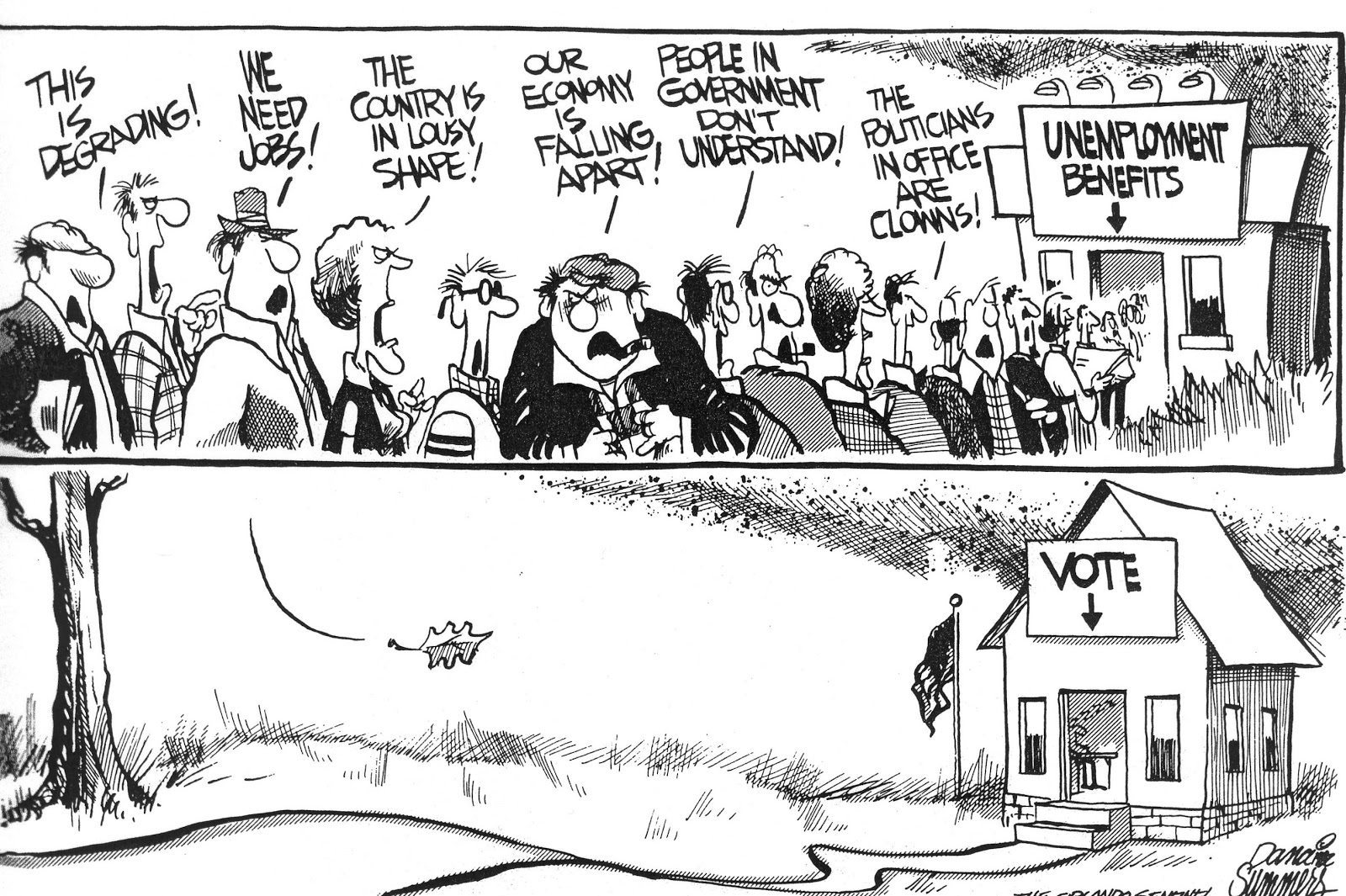 What piece of legislation was passed to combat issues with voter registration?
How effective was the legislation in improving voter turnout in the United States?
The Value of Voting in America
To what extent does voting in United States’ elections have a value in its political landscape and institutions.
Does one vote matter?
Does the election system work?
How much control is giving to the federal 
      government over the process?
Do American’s have a high or low political efficacy?
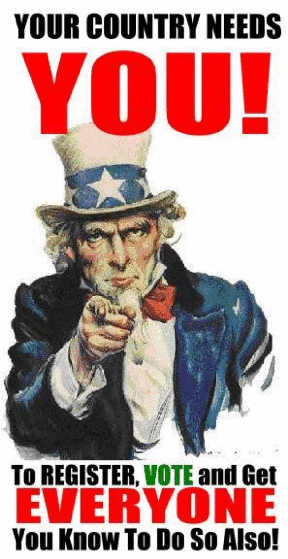 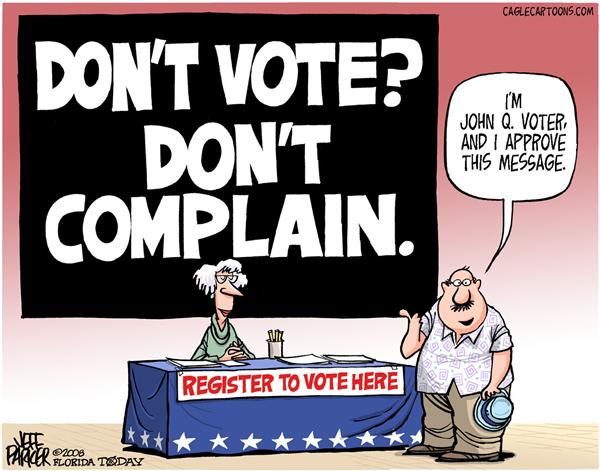 Validity of Voting
Prompt: Evaluate the validity of voting in American elections and determine whether it matters 
Develop arguments as to whether is worthwhile in the United States
Consider past historical data on voter turnout
Does ONE VOTE really determine an election
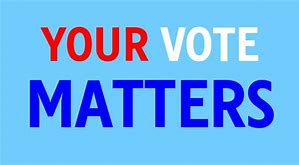 ?
Potential Power of the People
What is the potential power of the people in determining the direction of the nation through voting?
Evaluate factors that give voting legitimacy
Evaluates factors that detracting from voting
The Layout of the Voter
Impact of Voter ID laws
Baker v. Carr
McCrory v. Harris 
Bethune Hill v. Virginia State Board of Elections
How much of a factor has African American voter suppression altered election returns in the modern era?
How has the Supreme Court adjudication attempted to grant greater accessible to the polls and the voice of minority voice?
Voter Turnout
Rough 50% of eligible voters did not participate in the 2016 general election
Turnout rates decline for midterm elections 
Turnout rates further decline for primary elections
Unit V: Influencers of American Democracy (Voting)
Enduring understanding: Factors associated with political ideology, efficacy, structural barriers, and demographics influence the nature and degree of political participation.
Learning Obj. 5.1: Describe the voting rights protections in the Constitution and in legislation
Learning Obj. 5.2: Explain the roles that individual choice and state and federal laws play in voter turnout in elections.
Essential Question: How our government institutions and public policies are influenced by the unelected linkage institutions.
Students can:
Determine how the expansion of enfranchisement has impacted participation in American political landscape
Evaluate the legitimacy of factors that limit and encourage voter participation
AGENDA
The Value of Voting Discussion 
VEP v. VAP 
Homework
Voting essay quiz study
The Value of Voting in America
To what extent does voting in United States’ elections have a value in its political landscape and institutions.
Does one vote matter?
Does the election system work?
How much control is giving to the federal 
      government over the process?
Do American’s have a high or low political efficacy?
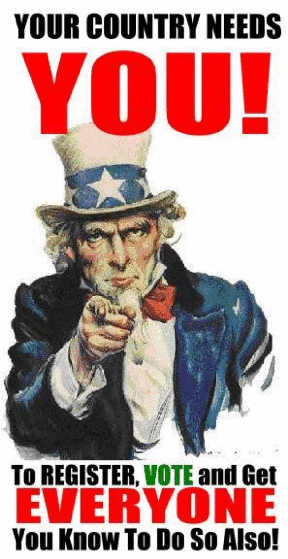 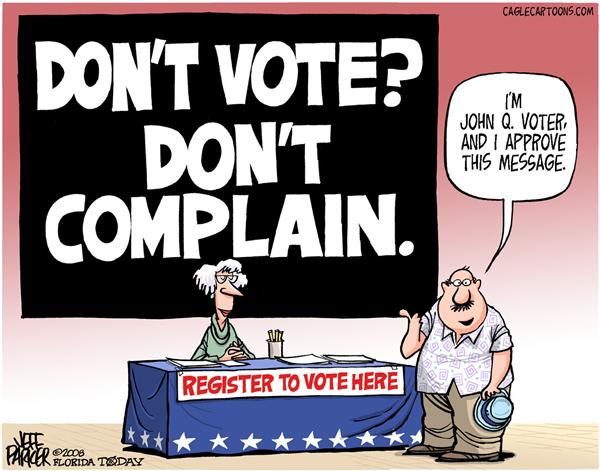 VEP in America
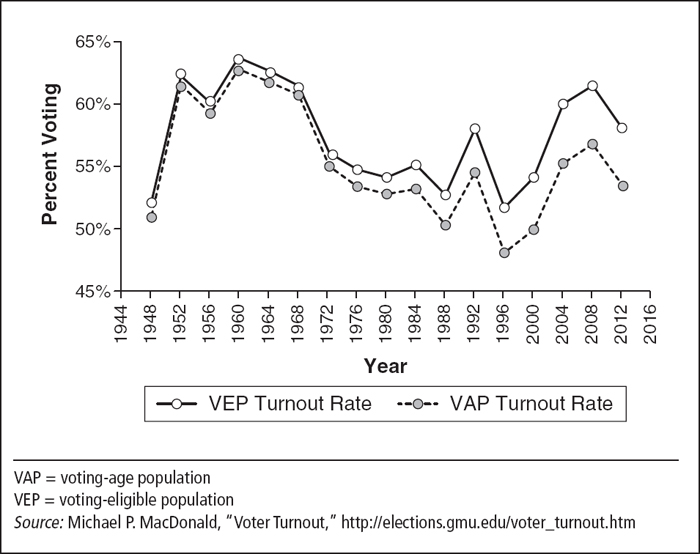 Describe three factors that would explain the differences between voting eligible populations and voting age population
Unit V: Influencers of American Democracy (Voting)
Enduring understanding: Factors associated with political ideology, efficacy, structural barriers, and demographics influence the nature and degree of political participation.
Learning Obj. 5.8: Explain how different process work in a U.S presidential elections 
Learning Obj. 5.9: Explain how different process work in a Congressional elections 
Essential Question: How does various unelected groups influence the political process, the political landscape and the United States governing institutions?
Students can:
Determine how the expansion of enfranchisement has impacted participation in American political landscape
Evaluate the legitimacy of factors that limit and encourage voter participation
Decipher how federal policies on campaigning and electoral rules continues to be contested by both sides of the political spectrum
AGENDA
Argumentative Essay
Setting the guidelines for presidential elections 
Homework
Presidential Marathon
Argumentative Essay Prompt
1. In the United States, voting allows citizens to participate in the political process.  Develop an argument that explains whether the value of a vote matters in American democracy. 
Use at least one piece of evidence from one of the following foundational documents:
Suffrage Amendments
Brutus I
Martin Luther King, Jr’s. Letter from a Birmingham Jail 
In your essay, you must
Articulate a defensible claim or thesis that responds to the prompt and establish a line of reasoning
Support your claim or thesis with at least TWO pieces of accurate and relevant evidence 
One piece of evidence must come from any other foundational document not used as your first piece of evidence, or it may be from knowledge of course concepts
A second piece of evidence can come from any other foundational document not used as your piece of evidence, or may be from your knowledge of course concepts.
Use reasoning to explain why your evidence supports your claim or thesis 
Respond to an opposing or alternative perspective using refutation, concession, or rebuttal
Evaluating the Primary System
The NOMINATION process is RIGGED!
The NOMINATION process is RIGGED!
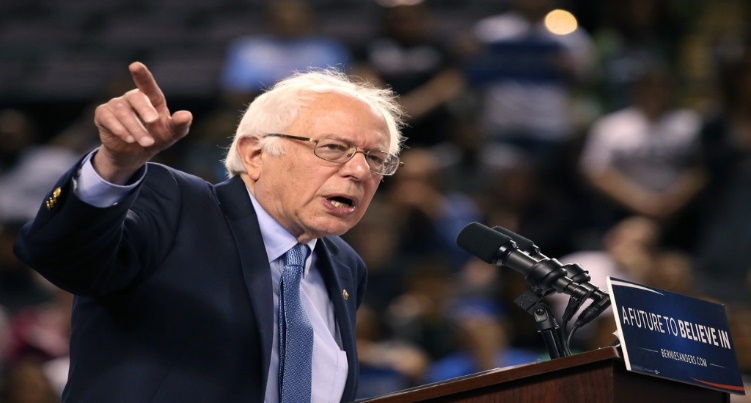 Evaluate whether nomination process for selecting presidential candidates is biased and therefore undemocratic.
Winning the Big Mo
Horse Race Journalism
Party Rules for assigning delegates
National Convention is meaningless
Nomination elections
Unit V: Influencers of American Democracy (Voting)
Enduring understanding: Factors associated with political ideology, efficacy, structural barriers, and demographics influence the nature and degree of political participation.
Learning Obj. 5.8: Explain how different process work in a U.S presidential elections 
Learning Obj. 5.9: Explain how different process work in a Congressional elections 
Essential Question: How does various unelected groups influence the political process, the political landscape and the United States governing institutions?
Students can:
Determine how the expansion of enfranchisement has impacted participation in American political landscape
Evaluate the legitimacy of factors that limit and encourage voter participation
Decipher how federal policies on campaigning and electoral rules continues to be contested by both sides of the political spectrum
AGENDA
How Democratic
Getting the Big Mo
Presidential Marathon
Homework
Presidential Marathon
How Democratic?
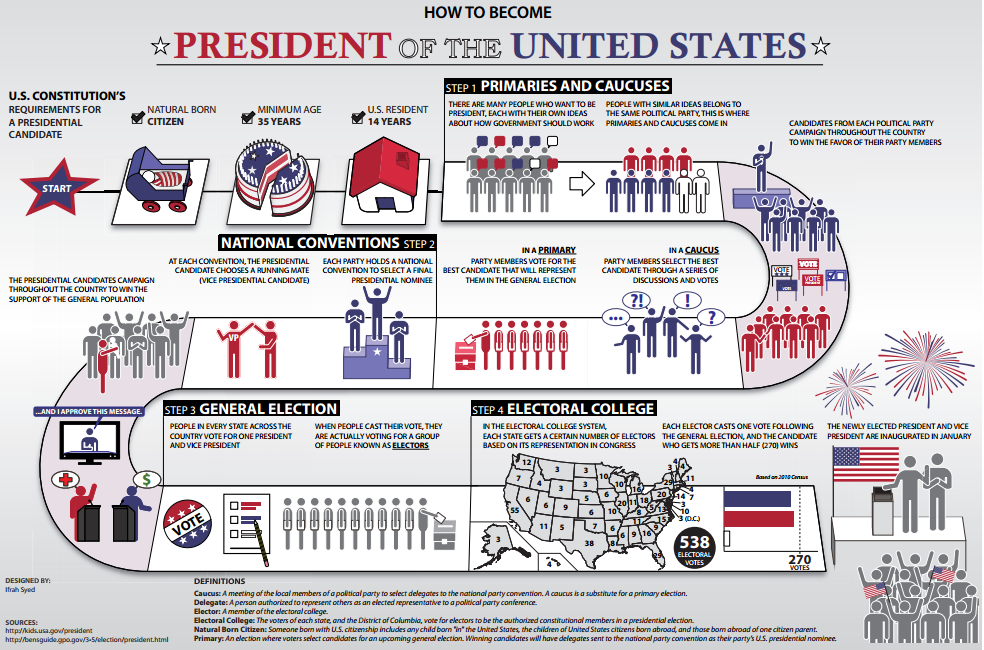 Republican Party rules permit winner-take-all primaries. Describe one consequence of this rule for the Republican nomination process.
The Democratic Party has used superdelegates in the presidential nominating process since 1984. Explain why the use of superdelegates increases the influence of party leaders in the Democratic nomination process.
The Power of the “Big Mo”
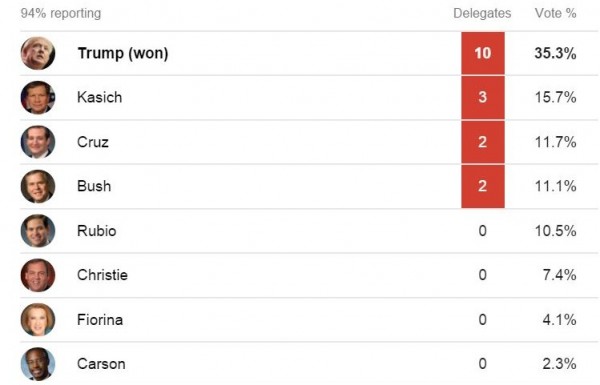 How do early victories in the first two nomination elections shape the selection of the president of the United States?
I want to be POTUS
Step 1: Form an exploratory committee & build public interest 
Step 2: Formally announce your candidacy
Step 3: Nominating elections (all 50 states)
Step 4: General Election
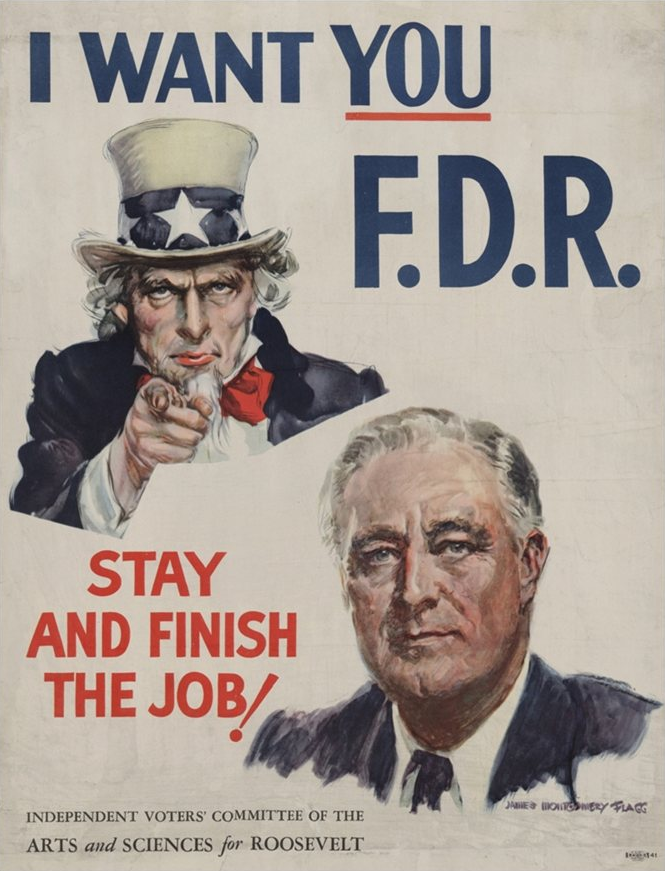 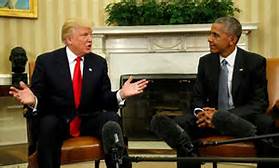 Winning a Presidential Victory
Promoting Candidate Centered Politics	INCREASED CAMPAIGN COST
Mass Media (Need for Media Advisors)
Photo-ops
Debates
Horse Race Journalism
Sound bites
Political Consultants
Campaign chair
Lawyers
Pollster (Public Opinion Polls)
Media Advisors
Campaign Finance
PACs
Super PACs
Internet fundraising
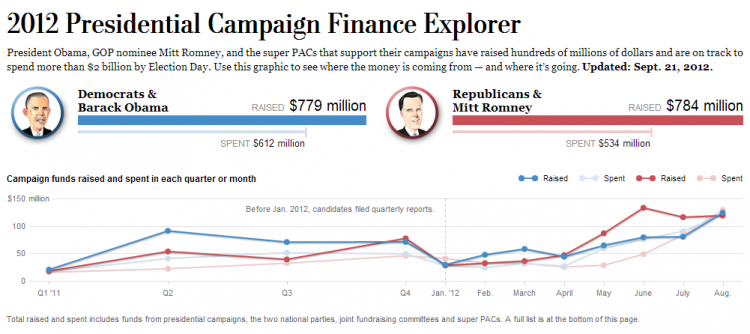 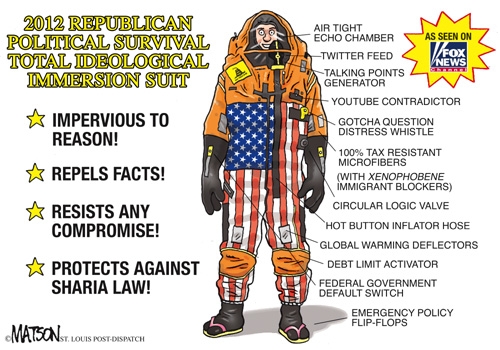 Nomination Elections
Progressive reforms empowered the people to select the presidential candidate (primary system, Australian ballot)
Goal collect delegates to the convention (1144 winner-take-all system for Republicans & 2118 proportional system for the Democrats)
Nominating elections (states choose process)
Open primaries
Closed primaries
Blanket primaries
Caucuses
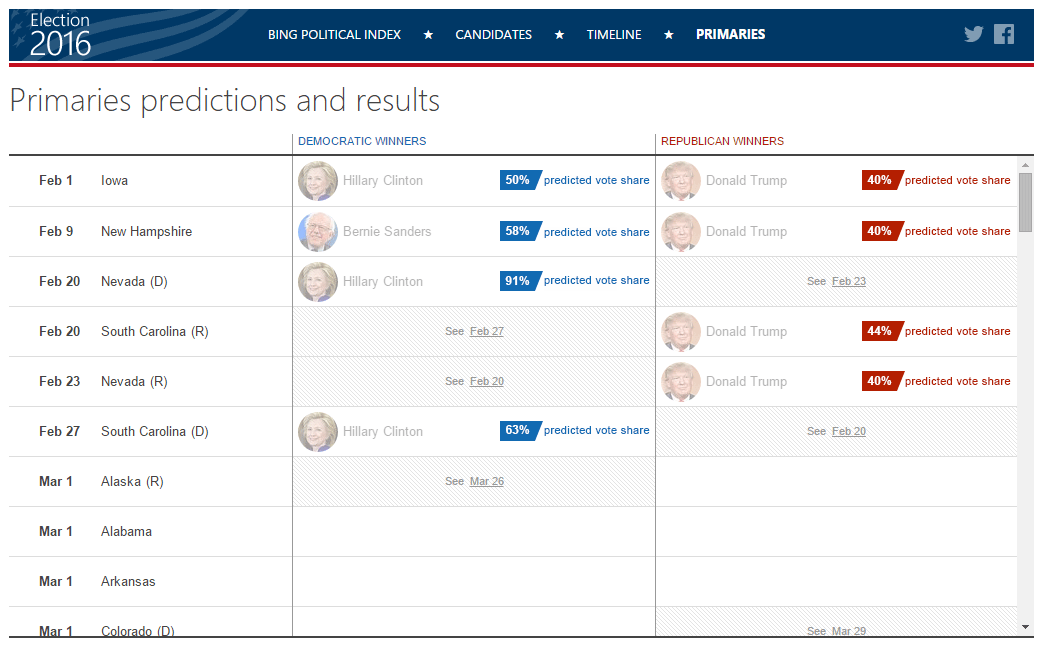 A Truly Democratic Process?
Building the Big Mo 
Iowa Caucus & New Hampshire Primaries – winners have the best shot on winning on Super Tuesday
Super Tuesday – Up to 52% of the delegates are up for grab
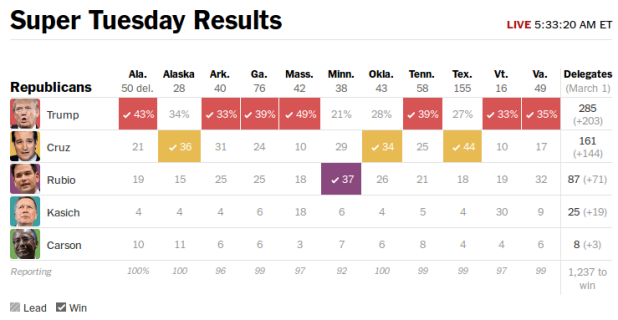 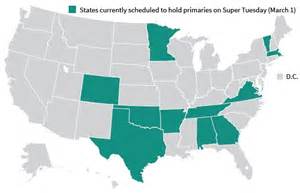 Frontloading: states attempt to move up their nominating elections to have greater say in selecting the party nominee
The Voice of the Party
Democrat Party being representative of their constituency (more diverse supporters)
1968 National Convention – Chicago Seven Riots
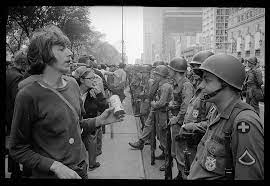 Fraser-McGovern Commission: 
Goal: make the nomination process more representative of supporters of the Democratic Party 
Impact: fractionalized the party
Super-delegates: 15% of the delegate slots were set aside for public officeholders and party officials (peer review of the nomination elections)
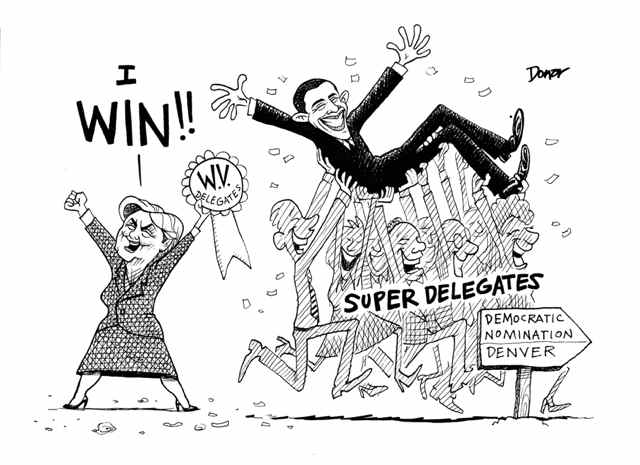 The Big Reveal
Political Party National Convention
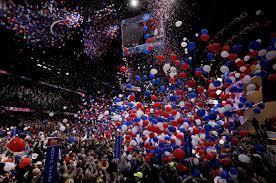 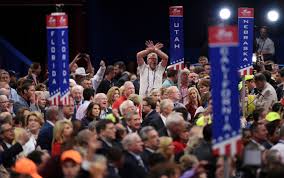 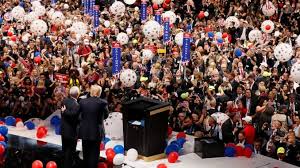 Delegates select the ticket (Delegates chosen by nomination elections)
The TICKET announced (President and Vice President Candidate)
The PLATFORM finalized (stances on issues)
Build Big Mo for the general election
Evaluating the Primary System
The NOMINATION process is RIGGED!
The NOMINATION process is RIGGED!
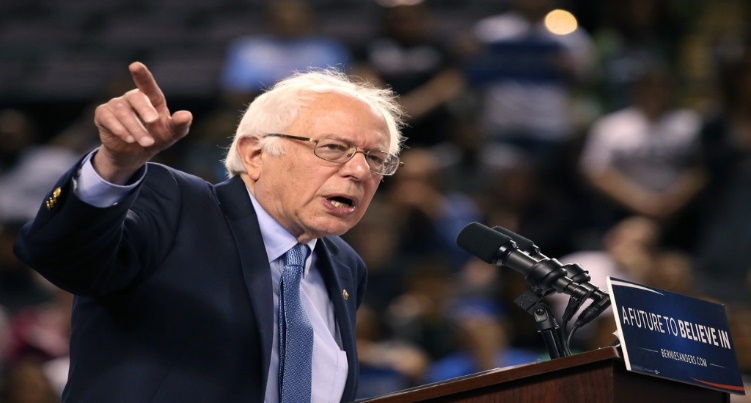 Explain TWO reasons why both Republican and Democratic candidates have argued the nomination process to win the presidency is rigged
Winning the Big Mo
Horse Race Journalism
Party Rules for assigning delegates
National Convention is meaningless
Nomination elections
Unit V: Influencers of American Democracy (Voting)
Enduring understanding: Factors associated with political ideology, efficacy, structural barriers, and demographics influence the nature and degree of political participation.
Learning Obj. 5.8: Explain how different process work in a U.S presidential elections 
Learning Obj. 5.9: Explain how different process work in a Congressional elections 
Essential Question: How our government institutions and public policies are influenced by the unelected linkage institutions.
Students can:
Determine how the expansion of enfranchisement has impacted participation in American political landscape
Evaluate the legitimacy of factors that limit and encourage voter participation
Decipher how federal policies on campaigning and electoral rules continues to be contested by both sides of the political spectrum
AGENDA
270 to Win
An Alumni of the Electoral College
The Electoral College Debate 
Homework
Presidential Marathon debate prep
Popular Sovereignty in Democracy
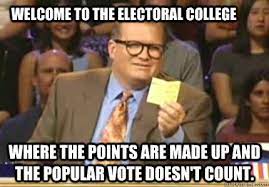 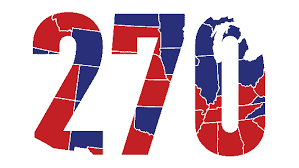 Explain TWO reasons why the founders include the Electoral College in the original Constitution.
Explain why the Electoral College limits the people from directing influencing the national government.
General vs. Nominating
Nominating Election
General Election
Focus on those who identify with the party and its values
Media has heavy influence in outcome (horse race journalism)
Winning the Big Mo.
Requires campaigning in every state
Appeal to political party supporters 
Deals with a lower voter turnout
Winning delegates to the National Convention
Focuses on moderate America (win independent voters) 
Has a higher voter turnout
Campaign efforts focus on swing states
Attacks ads (mudslinging)
Winner-take-all system
Walk Down To Electoral College
The Great Constitutional Debate: Who should elect the president? (The People or Congress)
Electoral Compromise
Check & Balance (Never has gone against the popular vote)
Check against tyranny of the mob
The people select the electors and therefore pass on their will to an appropriate body!
- Publius, Federalist 68
The use of the Electoral College will block the will of the people!
- Republicus, Anti-federalist 72
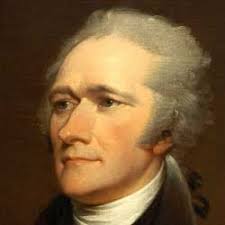 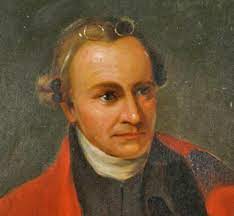 Building a College of Electors
Electoral College value per state = 2 senators + total number of reps in the House
(Ex. NC value 16 = 2 senators + 14 representatives)
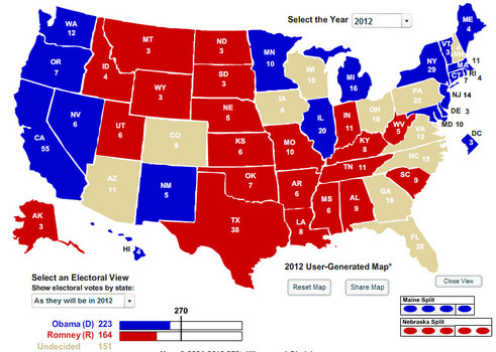 State’s popular vote chooses the slate of electors that votes in the Electoral College (Winner-take-all system) 
Total Electors = 538
Winner needs 270 electors
Democrat slate of 16 Electors
Republican slate of 16 Electors
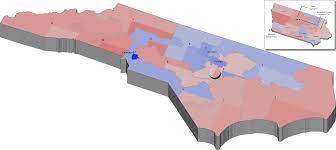 NC Voters decide
Plan your strategy
2016 Election Campaign for President
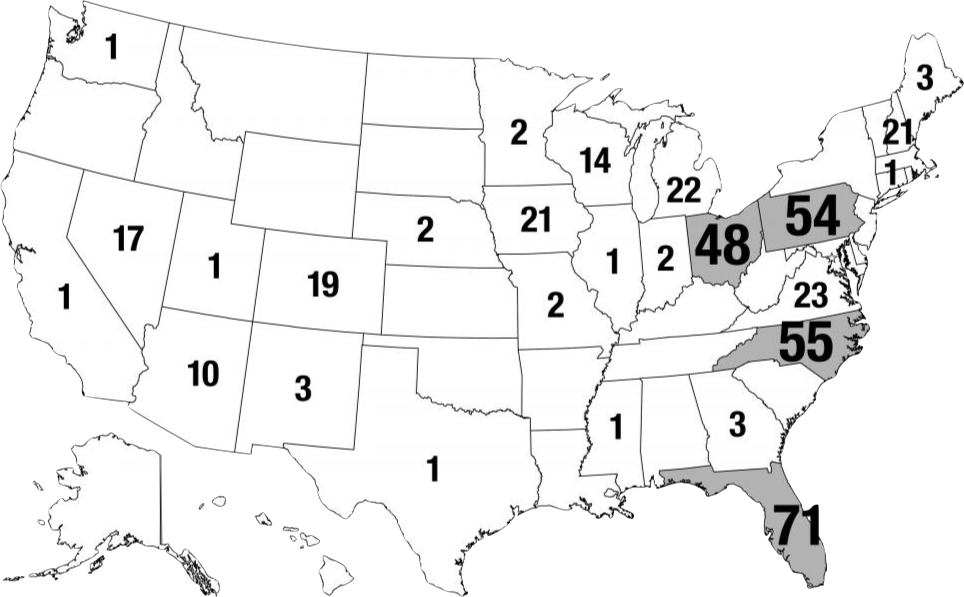 Why was the Electoral College included in the original Constitution?
What would it take to get rid of the Electoral College?
How would repeal of the Electoral College impact presidential elections?
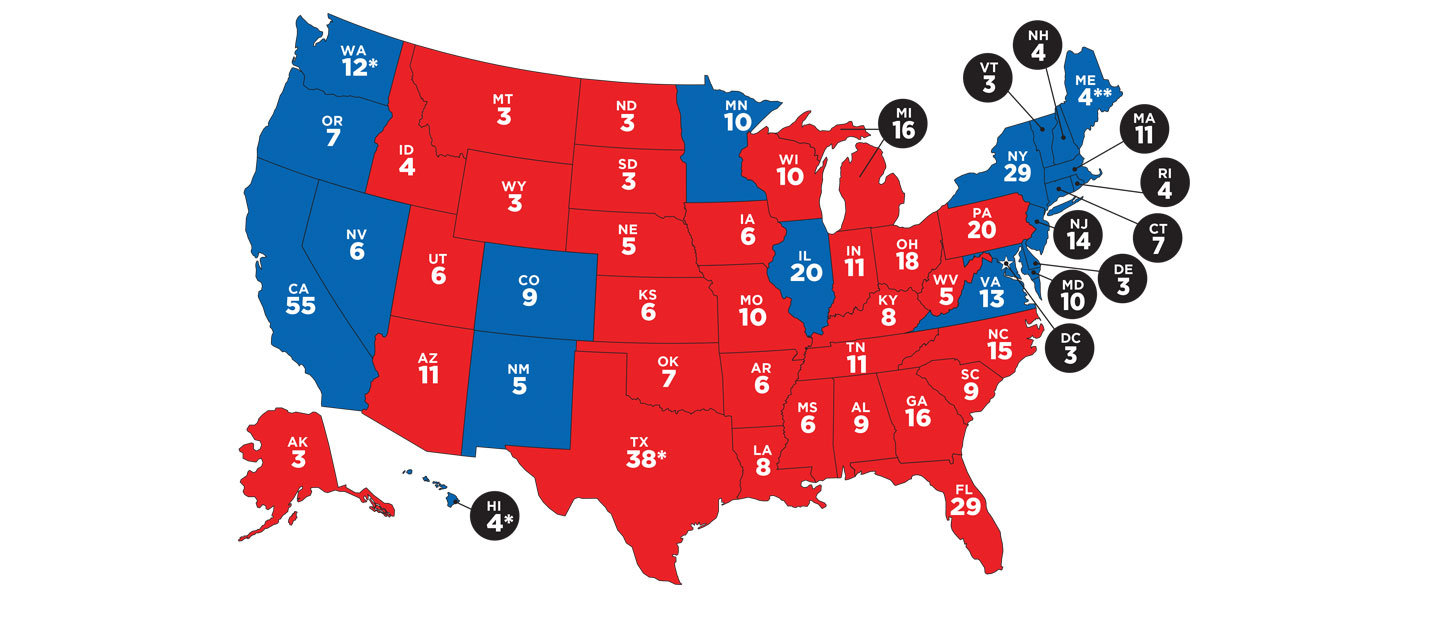 Electoral College Values by state
Why did these states get the most visit for the Republican and Democrat candidates for President?
The Swinging States
Presidential General Election Campaign Strategy: Swing States
2020 Presidential Campaign
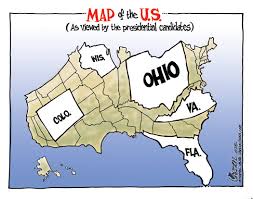 Ohio  worth = 20 Electoral Votes
Campaign visit: 48
NC  worth = 15 Electoral Votes
Campaign visit: 55
California  worth = 54 Electoral Votes
Campaign visit: 1
Texas  worth = 40 Electoral Votes
Campaign visit: 1
Should I stay or should I go?
The framers of the Constitution created the electoral college as the means of electing the president.
Take a position on whether the Constitution should be amended to abolish the electoral college and replace it with a direct popular vote.
Use at least one piece of evidence from one of the following foundational documents:
Article I of the United States Constitution
Article II of the United States Constitution
The Federalist 51
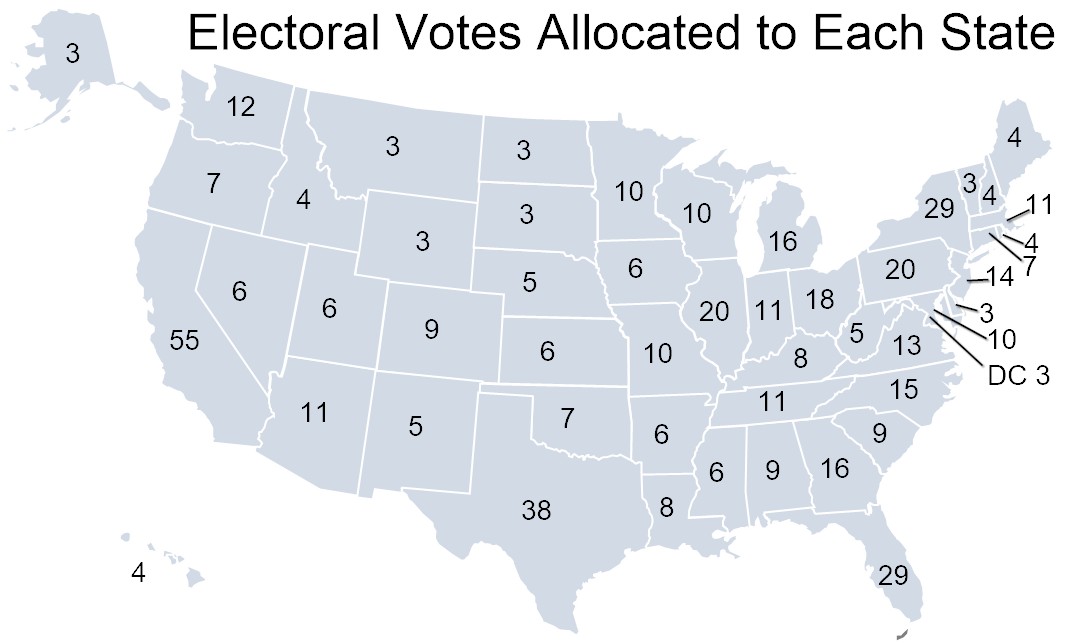 Relevant to American elections?
Out of date in American elections?
Evaluating the Primary System
The NOMINATION process is RIGGED!
The NOMINATION process is RIGGED!
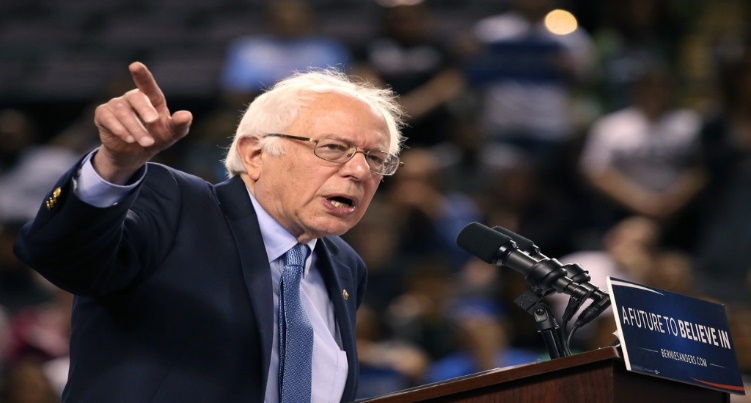 Evaluate whether nomination process for selecting presidential candidates is biased and therefore undemocratic.
Unit V: Influencers of American Democracy (Voting)
Enduring understanding: Factors associated with political ideology, efficacy, structural barriers, and demographics influence the nature and degree of political participation.
Learning Obj. 5.8: Explain how different process work in a U.S presidential elections 
Learning Obj. 5.9: Explain how different process work in a Congressional elections 
Essential Question: How our government institutions and public policies are influenced by the unelected linkage institutions.
Students can:
Determine how the expansion of enfranchisement has impacted participation in American political landscape
Evaluate the legitimacy of factors that limit and encourage voter participation
Decipher how federal policies on campaigning and electoral rules continues to be contested by both sides of the political spectrum
AGENDA
Who’s More Democratic
Congressional Elections Factor
Turnout in an Election 
Homework
Bling-Bling Nation
Nomination Process
Evaluate whether nomination process for selecting presidential candidates is biased and therefore undemocratic.
Highlight reforms that have been made to the nomination process
Evaluate its strengths and weaknesses
The NOMINATION process is RIGGED!
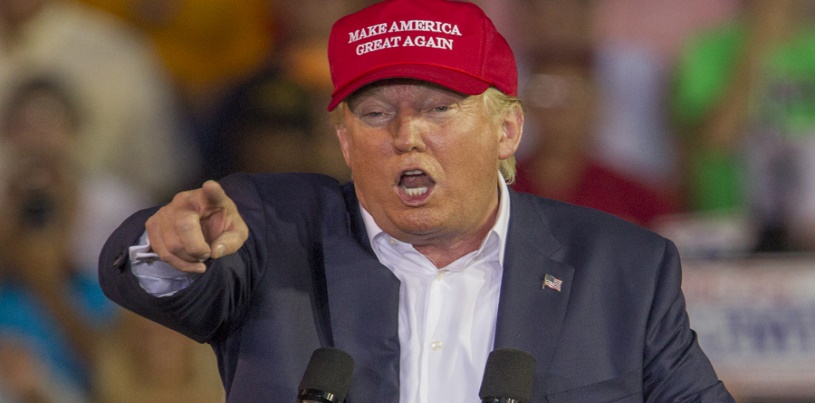 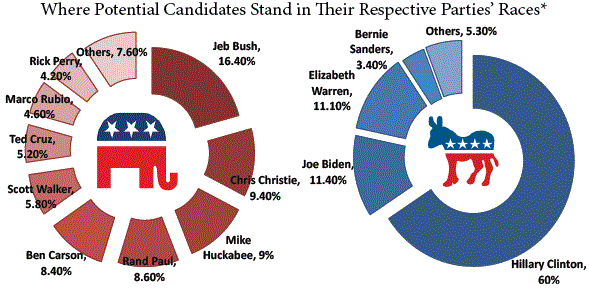 The NOMINATION process is RIGGED!
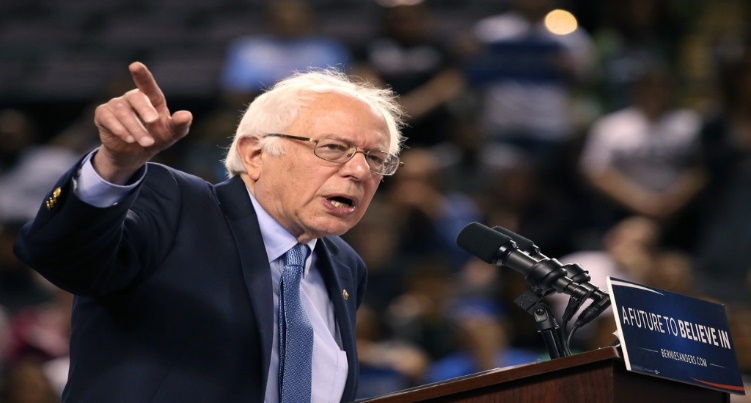 Congressional Elections
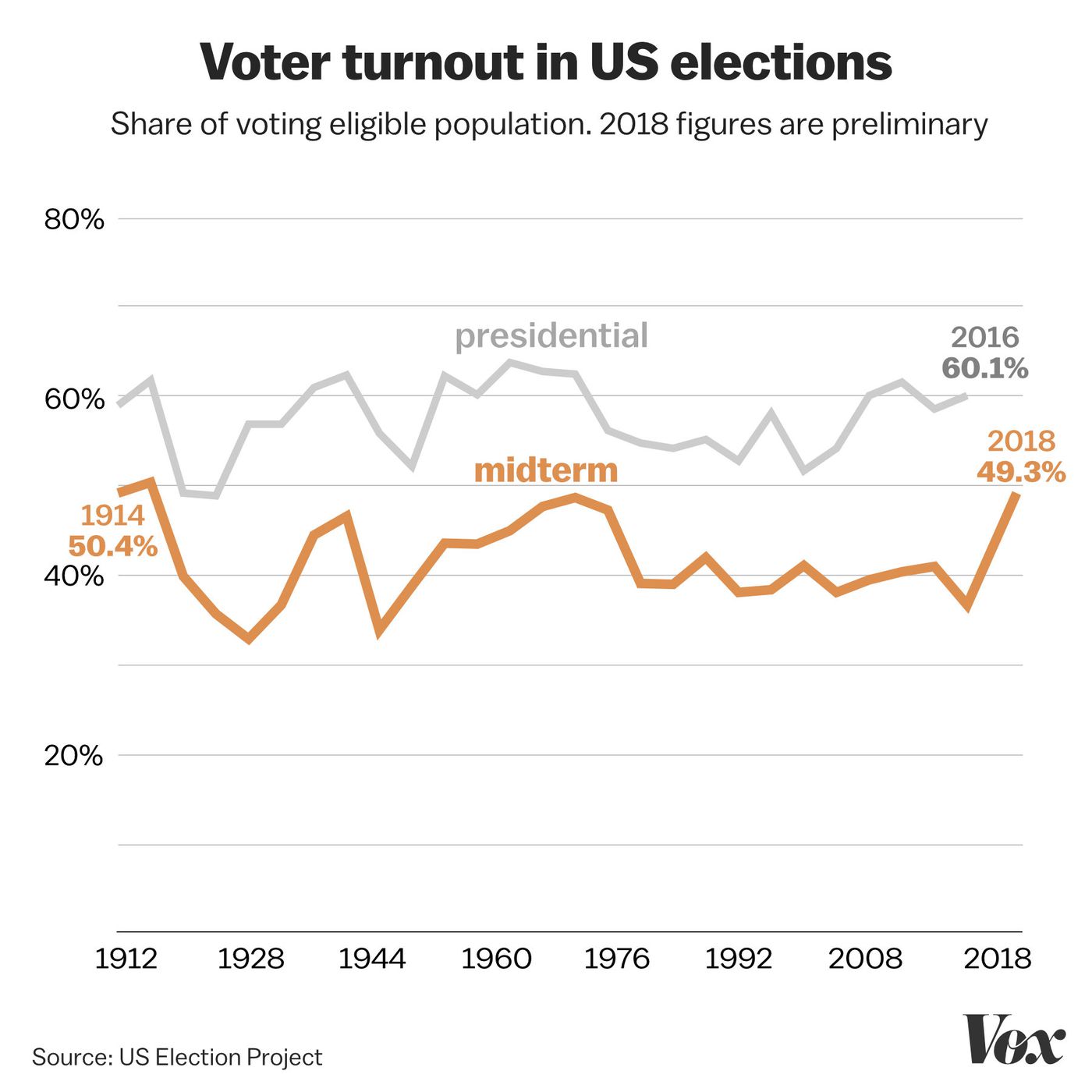 Factors that shape Congressional Elections
Generate a list of factors that influence Congressional Elections
Consider the following:
Article I of the Constitution 
Senate v. House of Representatives
Presidential Elections v. Midterms
Mass Media Coverage 
Representation of the People 
Interest Groups 
Campaign Finance
Advantages
Voter turnout rates
Turnout the Vote
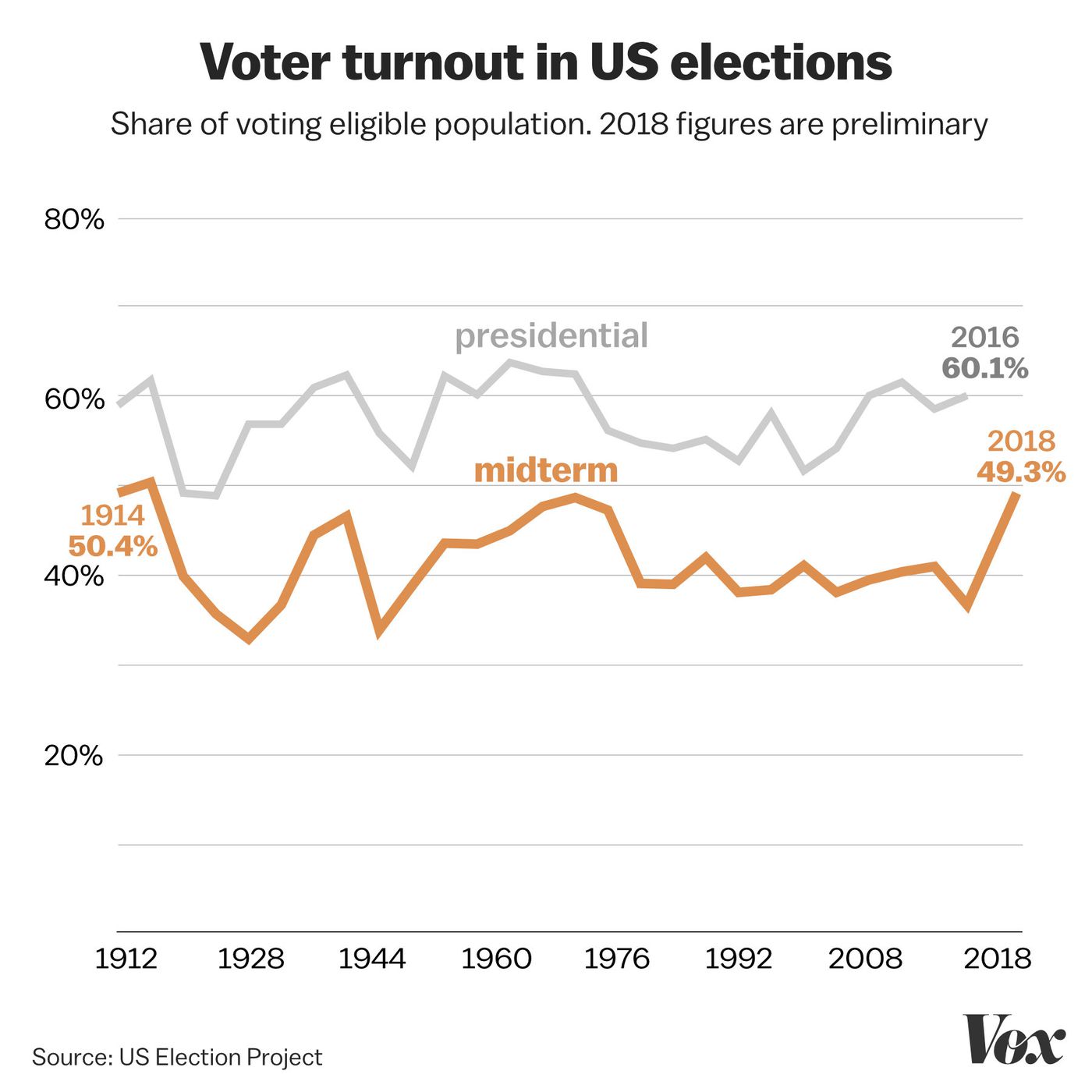 Presidential Elections v. Midterm Elections Turnout
Identify TWO major trends in voter turnout illustrated by the graph.
How the following impact midterm elections for Congress
Incumbency
Committee Assignments
C.  Explain ONE major difference between a presidential campaign and a congressional campaign for elected office
Incumbency
Congressional Incumbency = High Re-election
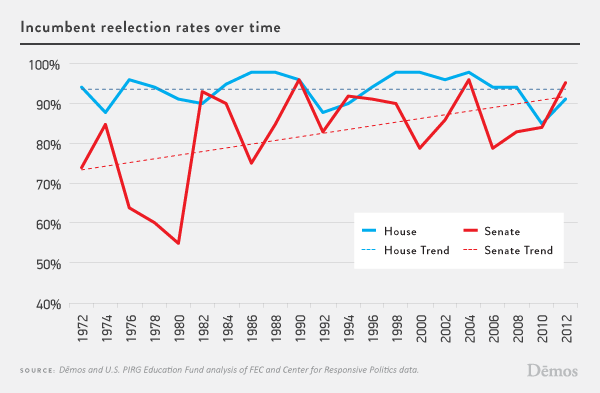 Name Recognition 
War chest (PACs & Super PACs back the incumbent)
Staffers 
Pork barreling and casework = CREDIT CLAIMING
Presidential coattails
Presidential approval rating and presidential elections impact on congressional elections
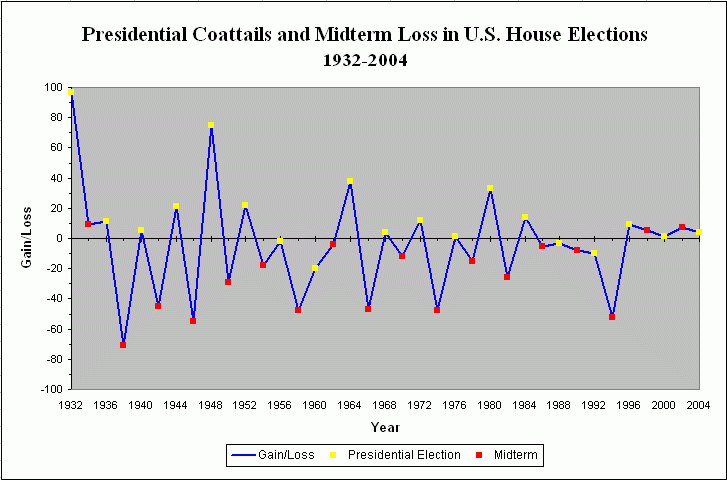 Presidential Coattail Effect – voters support president’s party in congressional elections (debatable) 
Lame Duck – A President who does not win a second term or cannot run for re-elections
Gerry Man Again
One party rule of state legislatures
Gerrymandering      safe districts in the House of Representatives
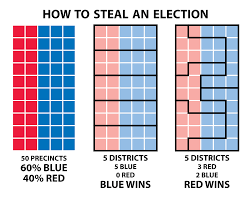 General Elections are not competitive
Primary Elections are competitive for an open seat
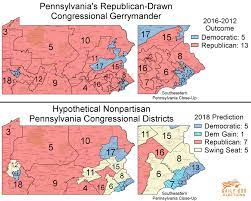 To Debate or Not to Debate
Debating an opponents – Presidential candidate yes vs. Congressional candidates NO
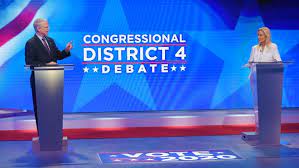 Incumbents & Frontrunners have the advantage (name recognition)
Gaffes could legitimize an opponent
Contrasting Campaigns
Presidential Campaigns v. Congressional Campaigns
Congressional Elections
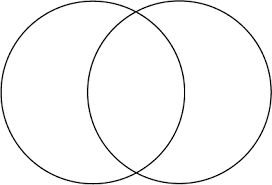 Presidential Elections
Elected Position Campaigns
Presidential Elections
Congressional Elections
Very one sided (incumbency advantage)
Fewer people vote in midterm elections
Taking Credit (pork-barreling)
Can blame the politics of Washington (duck responsibility)
Presidential Coattail effect
More competitive (winner rarely gets more than 55% of the vote)
More voters
Greater media coverage
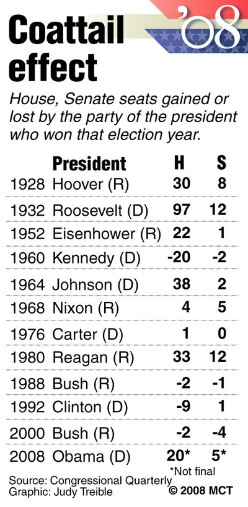 Unit V: Influencers of American Democracy (Voting)
Enduring understanding: Factors associated with political ideology, efficacy, structural barriers, and demographics influence the nature and degree of political participation.
Learning Obj. 5.8: Explain how different process work in a U.S presidential elections 
Learning Obj. 5.9: Explain how different process work in a Congressional elections 
Essential Question: How our government institutions and public policies are influenced by the unelected linkage institutions.
Students can:
Determine how the expansion of enfranchisement has impacted participation in American political landscape
Evaluate the legitimacy of factors that limit and encourage voter participation
Decipher how federal policies on campaigning and electoral rules continues to be contested by both sides of the political spectrum
AGENDA
The Politics of Campaign Finance 
Political Speech v. Political Integrity
Money changes everything 
Homework
Roles of Political Parties
Money Changes Everything
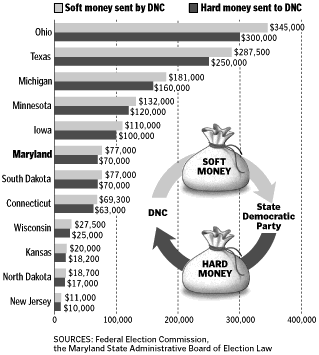 Explain the difference between Hard Money and Soft Money in political campaign finance.
Explain ONE factor that has promoted the growth of campaign finance in American elections
Explain why it is hard to limit money’s influence on election campaigns
The Bling, Bling of Campaigning
Increasing cost of campaigning
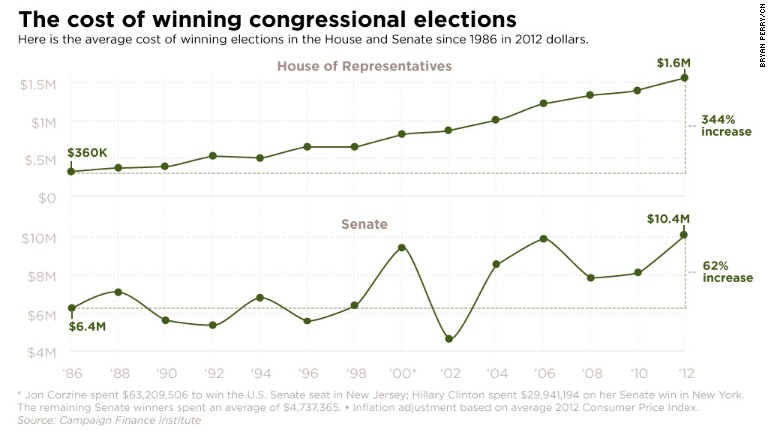 Political Consultants
Campaign Ads (mudslinging)
Social Media
Public Opinion Polls
Mass Media
Winning Independents’ Votes
Do-Nation Democracy
Money is the life’s blood of any campaign (new way for political participation)
Issue: promoting free speech vs. protecting the integrity of elections
Trump is my man!
I will gladly take a check!
He is on my side!
How about a contribution?
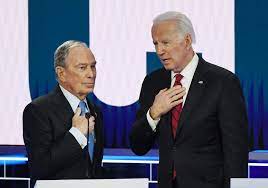 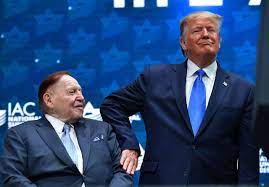 Michael Bloomberg
$152,509,750 Total contributions for 2019/2020
Sheldon Adelson
$218,168,500 Total contributions for 2019/2020
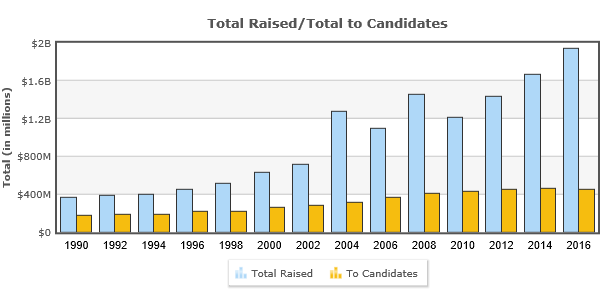 Election Reform Act of 1974
Created the Federal Elections Commission to over see elections







Buckley v. Valeo: establish that campaign contributions are protected by the 1st Amendment free speech, but they can be limited, EXCEPT if it your own $$$
Magical Word Test: limits expressed advocacy ads by interest groups (ex. vote for, elect, vote against)
- Full disclosure of campaign contributions
Establish limits on campaign contributions given to the candidate (Hard Money)  
Prevents contributions from foreign interests and limits the amount that can be donated to a candidate per election cycle ($2000 per candidate)
- Established federal elections matching funds (tax payer dollars – if you accept the money you take restrictions on the amount of $$ you can raise)
Bipartisan Campaign Act of 2002
McCain-Feingold Law
Bans soft money donations to national party (national parties, candidates, and federally elected officials cannot solicit soft money donations) 
Limits campaign ads by interest groups (60 days prior to general election & 30 days prior to a nominating elections)
Upheld by McConnell v. FEC – protection of the integrity of elections
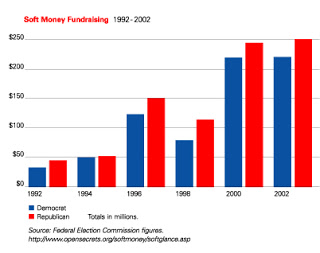 Money Adapts
Super PACs
PACs – Political Action Committees
Electioneering by interest groups, unions & corporation
Can donate money to candidates ($5000 per elections limit on hard $$$) 
Can donate money to political party ($15,000 per year)
Donation limit to PACs ($5000 per year)
Electioneering by interest groups, unions, & corporations – Caused Citizens United v. FEC decision (Issue Advocacy)
Cannot donate money to political parties or candidates 
No donation limits
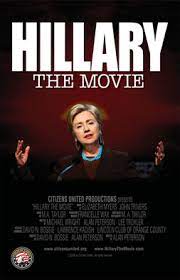 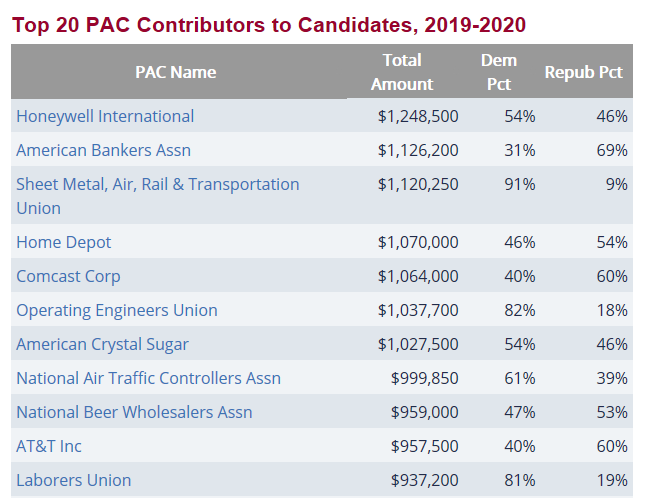 Issue Advocacy Ads
Issue Advocacy Ads: created by SUPER PACS (independent expenditures)
Only regulation (magic word test)
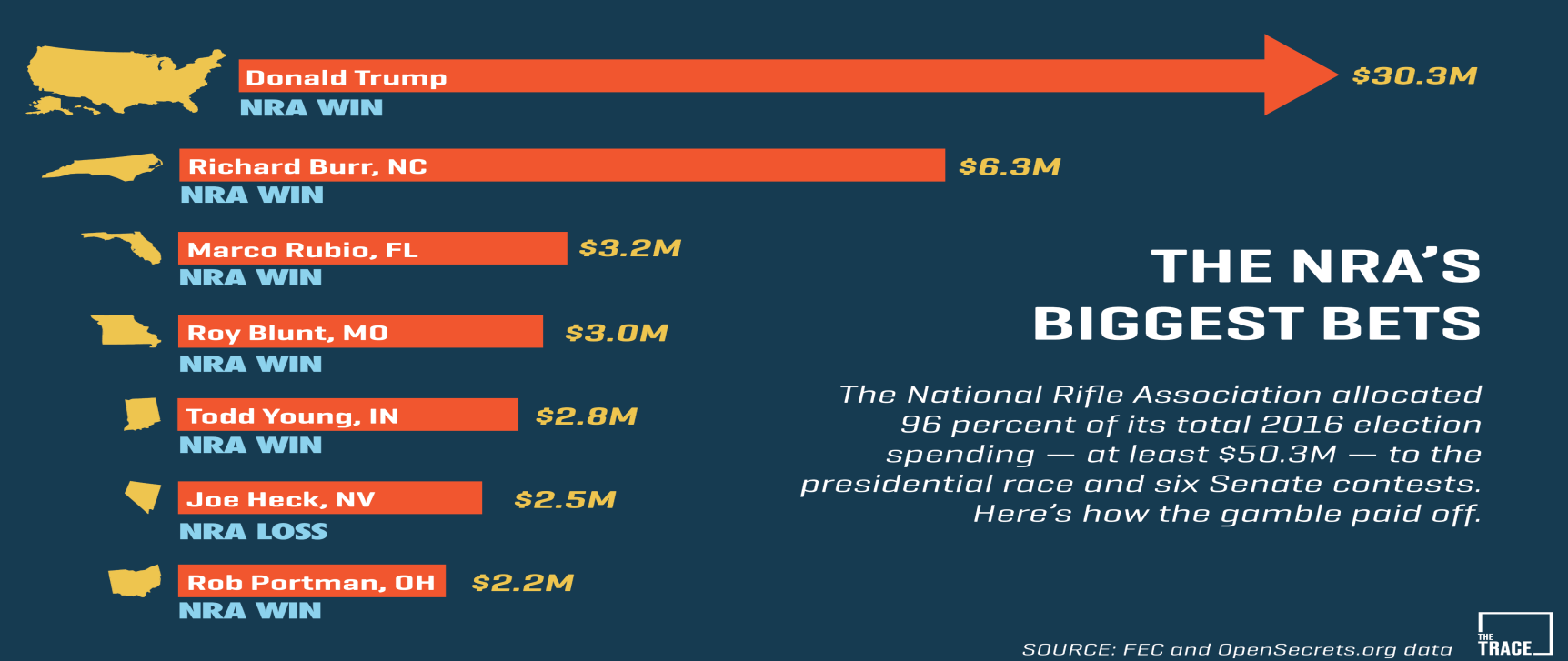 Citizens United v. FEC
Question before the Court: The issues on appeal were whether, as applied to Hillary, (1) § 441b's prohibition on corporate independent election expenditures was constitutional and (2) BCRA's disclaimer, disclosure, and reporting requirements were constitutional.
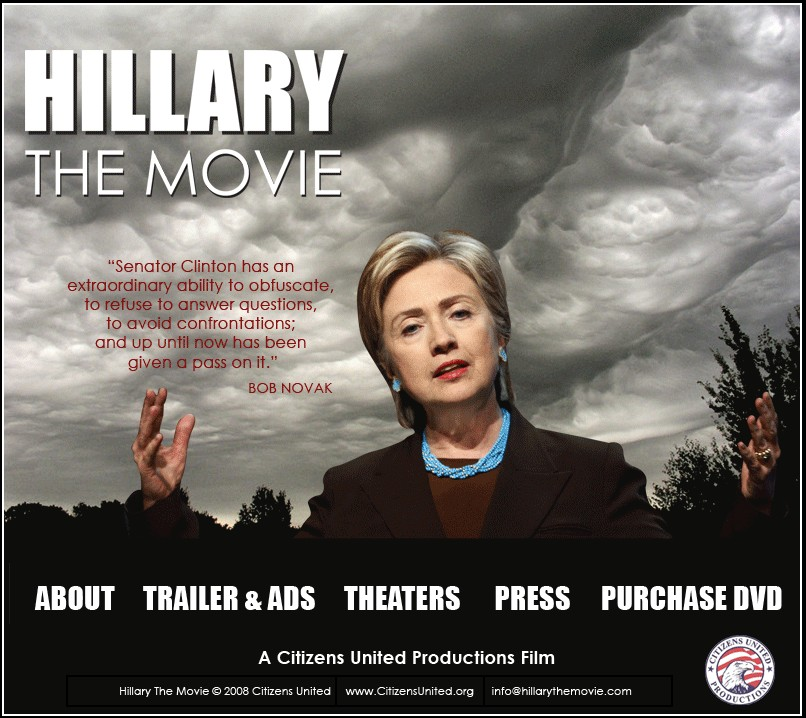 Citizens United vs. FEC - The First Amendment prevents the government from putting limits on independent expenditures giving by SUPER PACS
Super PACS since Citizens United
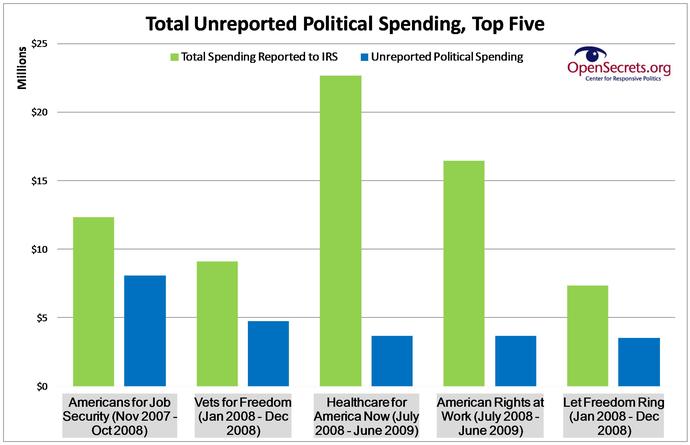 Which democratic group think theory does the rise of dark money re-enforce?
Citizens United vs. FEC effect – RISE OF SUPER PACS (unlimited contributions “DARK MONEY)
Money Changes Everything
Use your content knowledge to complete both free responses
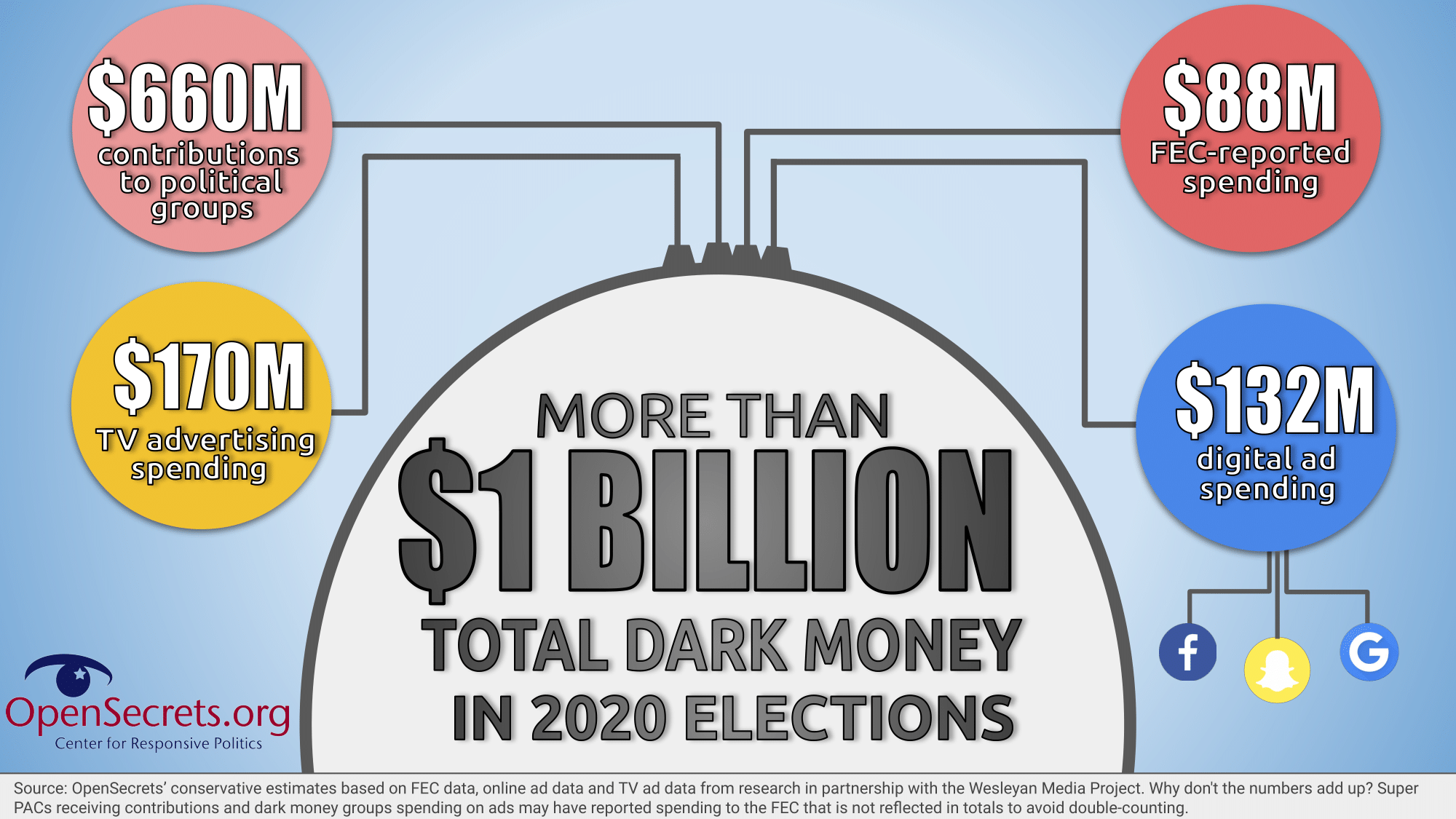 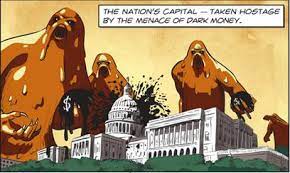 Is campaign donations FREE SPEECH or supporting Elite Theory of Democracy?
VEP in America